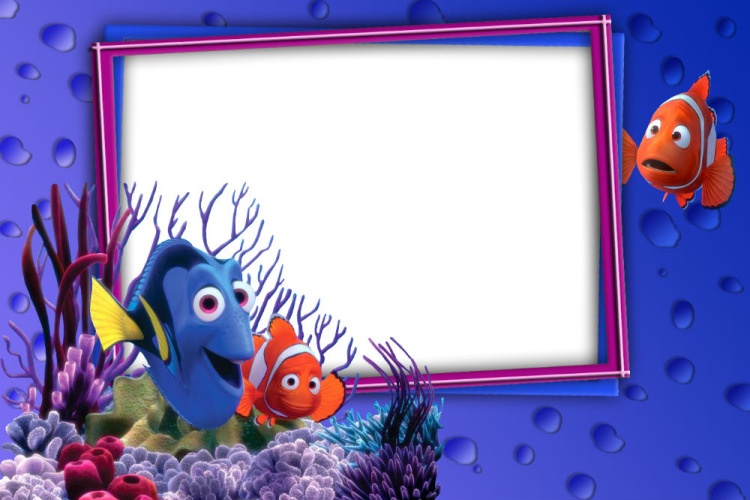 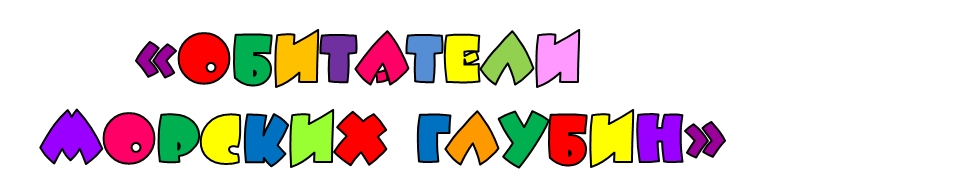 Автор- Костенко Наталья Владимировна, 
                     учитель начальных классов 
          Б-Неклиновской СОШ Неклиновского района
                          Ростовской области
Дорогие друзья!
Приглашаем вас в удивительный подводный мир. 
Прочитайте внимательно загадку, найдите на экране телевизора картинку-ответ и щёлкните по ней.
 Если ответ правильный, появится слово,
 а на экране останется только одна картинка.
Для перехода к новой загадке воспользуйтесь пультом, 
нажмите на нем клавишу с любой цифрой.
Желаем удачи!
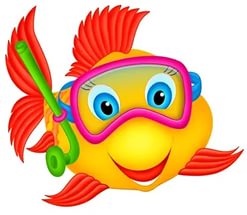 1
4
7
10
2
5
8
11
3
6
9
12
выключить
Зубы в пасти в три ряда.Это целая беда.Этот хищник знаменит,Тем, что он - морской бандит.
акула
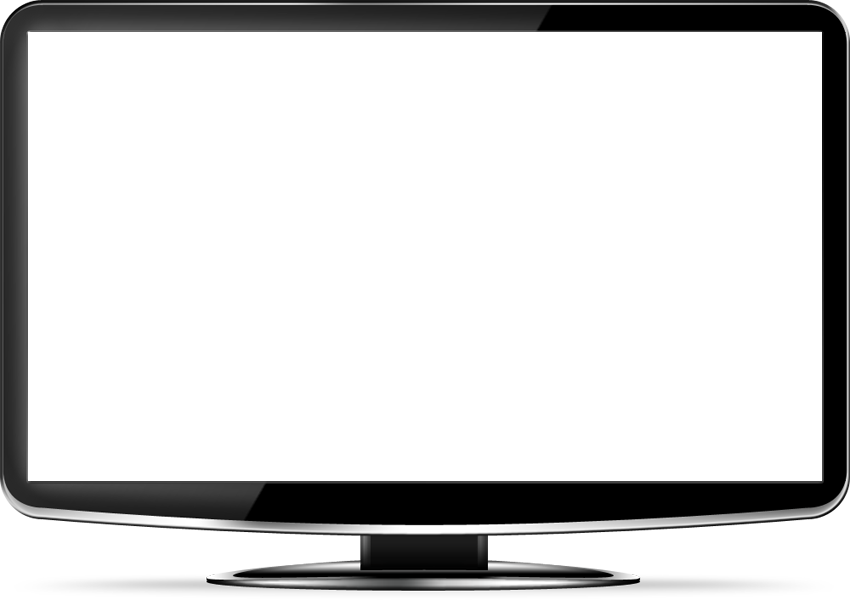 1
4
7
10
2
5
8
11
3
6
9
12
выключить
Он клешнями щиплет больноИ кричит: «С меня довольно!Я устал. Я вам не раб».Распугал соседей...
краб
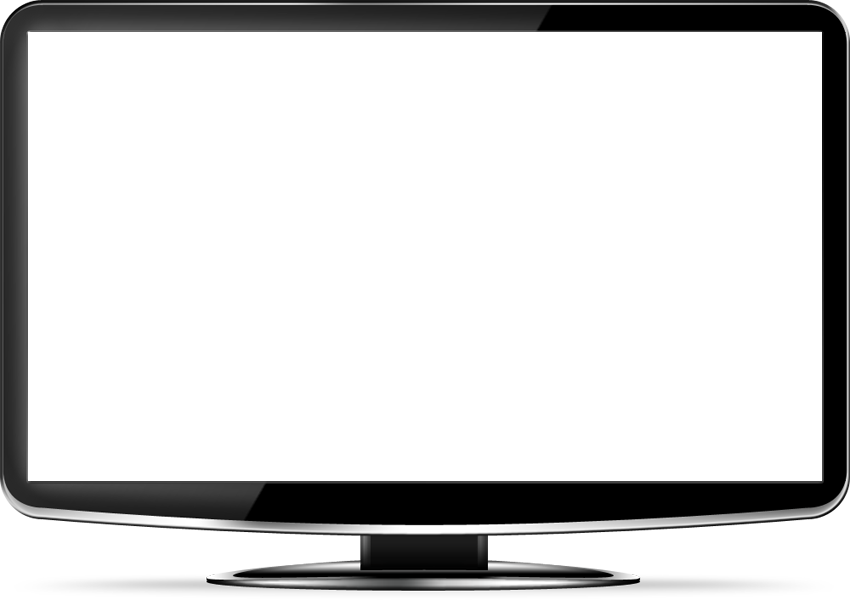 1
4
7
10
2
5
8
11
3
6
9
12
выключить
Морской конёк
Средь морской травы играет,
В тёплой плещется воде,
Да и внешне нам лошадку,
Он напомнит в тишине!
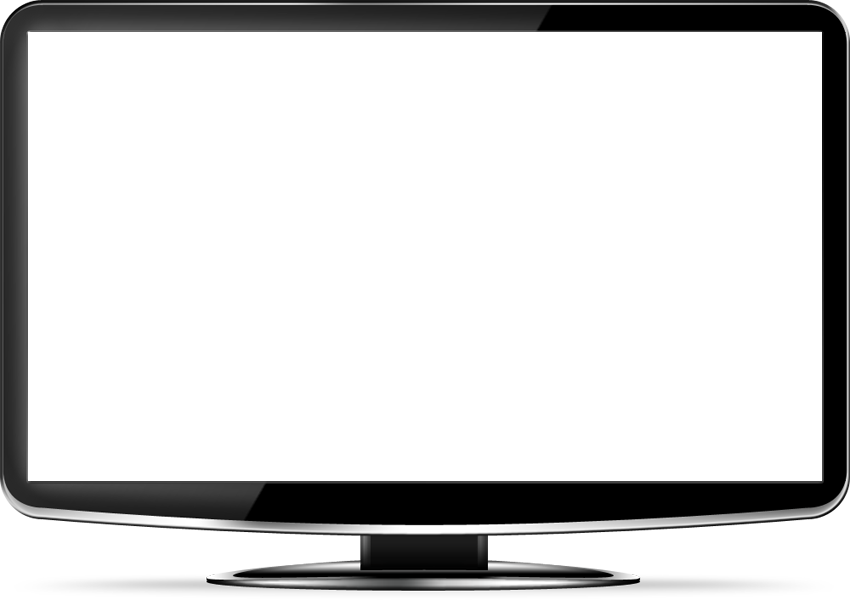 1
4
7
10
2
5
8
11
3
6
9
12
выключить
Вновь играя и шаляПеред носом корабля.Над водой мелькают спины, -Мчатся шустрые…
дельфин
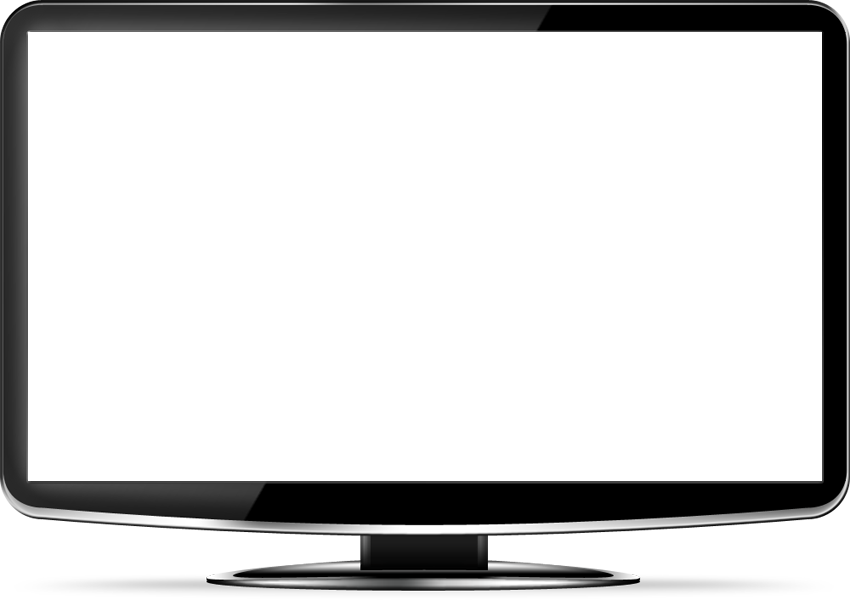 1
4
7
10
2
5
8
11
3
6
9
12
выключить
Всё без рук могу хватать! Ног моих не сосчитать! Но а тот, кто всё же смог, Говорит я …
осьминог
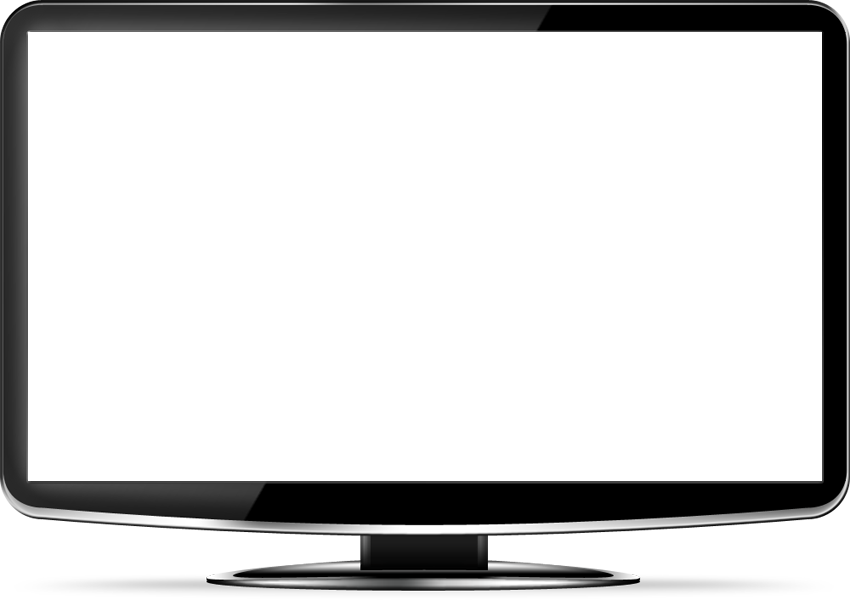 1
4
7
10
2
5
8
11
3
6
9
12
выключить
Пять морских ежей схватила Я в подводной глубине И, спокойно проглотив их, Ярче вспыхнула на дне.
морская звезда
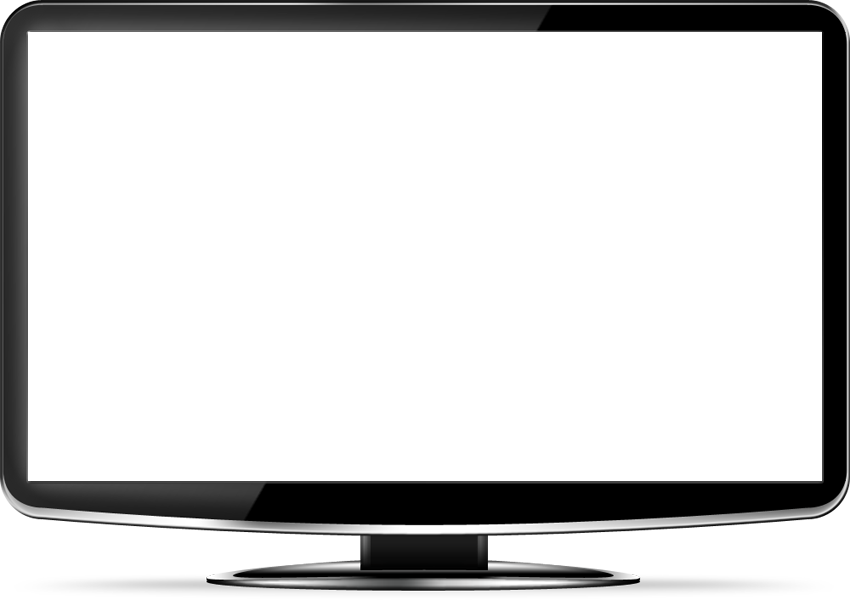 1
4
7
10
2
5
8
11
3
6
9
12
выключить
Без воздуха живёт, холодная, как лёд, Не хочет пить, а пьёт. Бронёй блестит, но не звенитИ всё молчит, молчит.
рыба
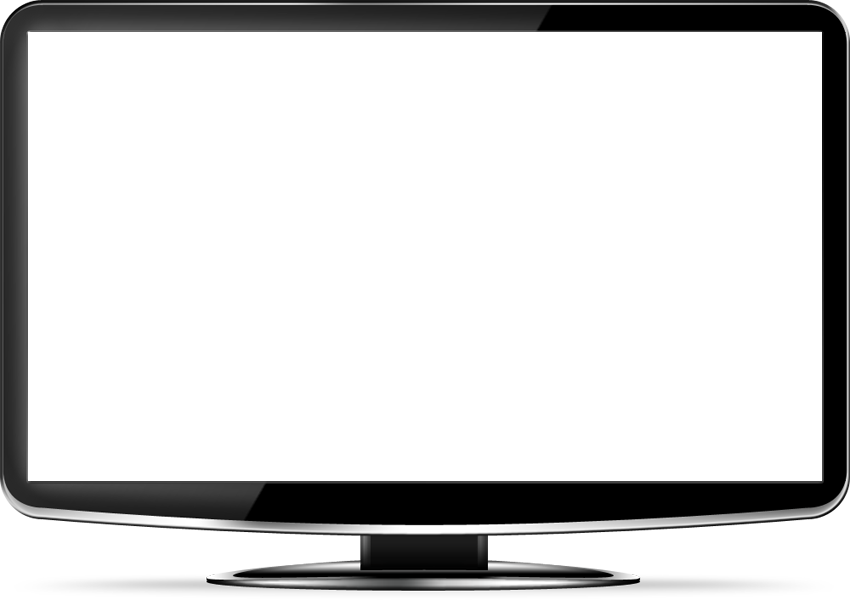 1
4
7
10
2
5
8
11
3
6
9
12
выключить
Что за плащ хвостатый, темныйРассекает в море волны?Осторожно! В нем разряд.Электрический он...
скат
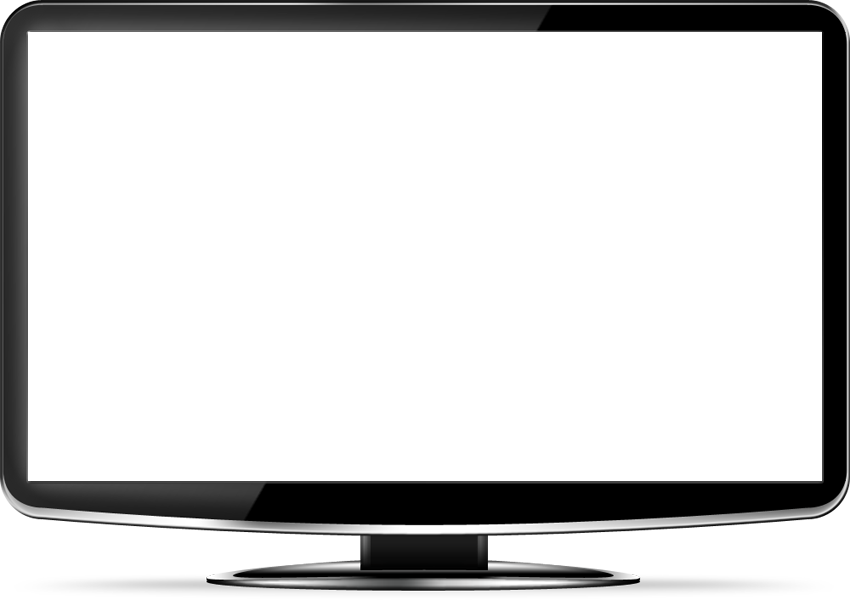 1
4
7
10
2
5
8
11
3
6
9
12
выключить
Вот так Чудо! Вот так Диво!Зонтик жжётся как крапива.Зонтик плавает в воде.Если тронешь - быть беде!
медуза
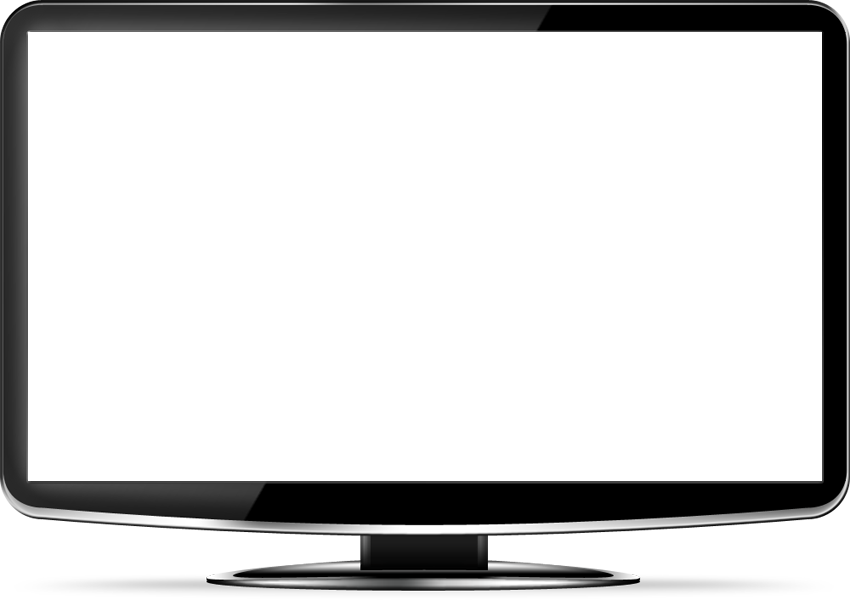 1
4
7
10
2
5
8
11
3
6
9
12
выключить
Над морской звездой победу, Соревнуясь, одержал: За минуту я два метра На иголках пробежал.
морской ёж
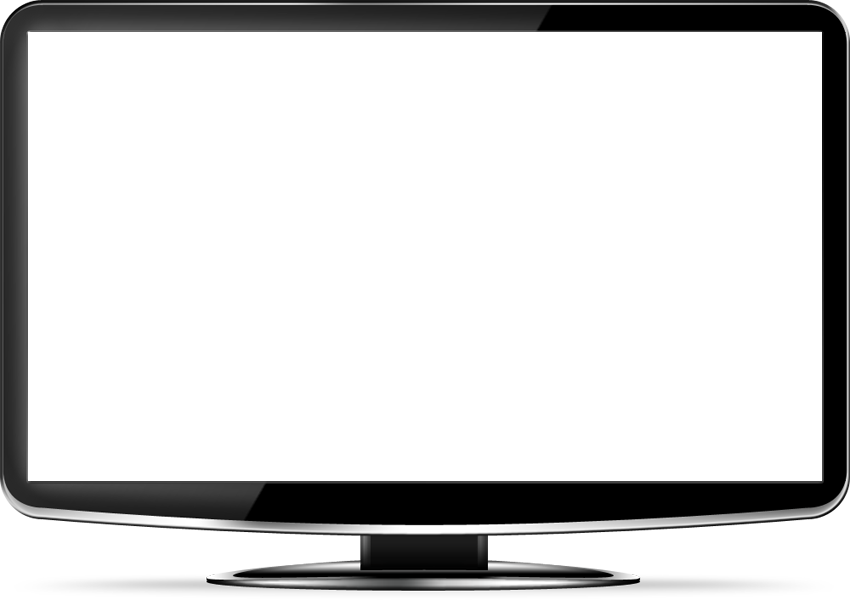 1
4
7
10
2
5
8
11
3
6
9
12
выключить
Вдруг со дна гора всплыла,Вверх корабль подняла.Это в море так шалит,Великан веселый ...
кит
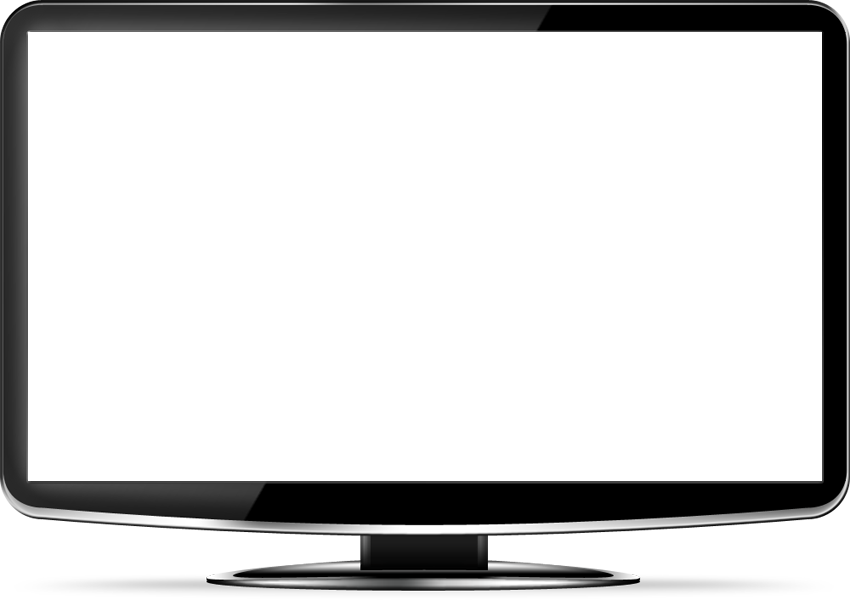 1
4
7
10
2
5
8
11
3
6
9
12
выключить
Красный панцирь, много ножек,Внешне с раком они схожи.Только рак живет в реке,А она в морской воде.
креветка
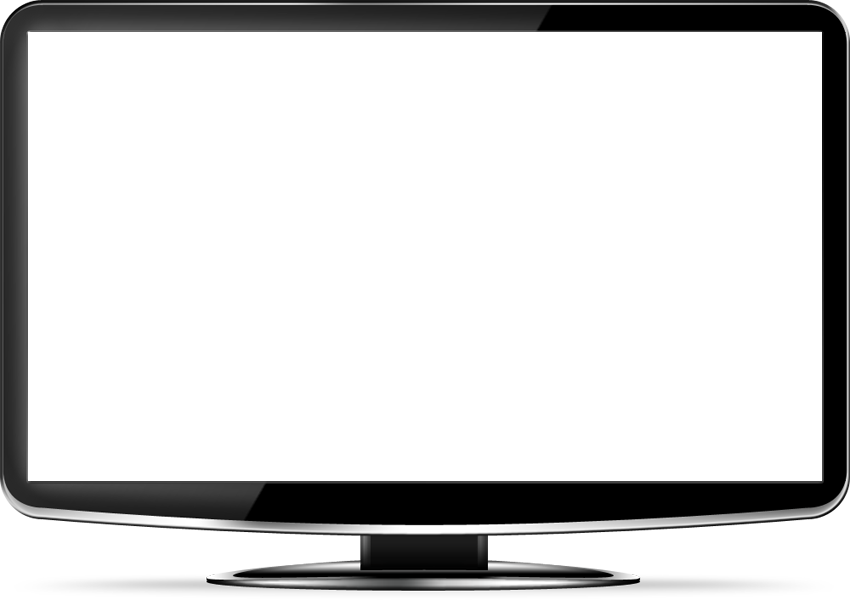 1
4
7
10
2
5
8
11
3
6
9
12
выключить
Интернет-ресурсы:
фон рамка
фон-капли
телевизор
акула
Краб
Креветка
Загадки
Дельфин
морской конёк
осьминог
морская звезда
рыба
Медуза
Морской ёж
Кит
рыбка